Advanced Section #2: Methods of Regularization and their justifications
Robbert Struyven and Pavlos Protopapas (viz. Camilo Fosco)
Outline
Motivation for regularization
Generalization
Instability
Ridge estimator
Lasso estimator
Elastic Net estimator
Visualizations
Bayesian approach
Regularization: introduce additional information to solve ill-posed problems or avoid overfitting.
Motivation
Why do we regularize?
Generalization
Avoid overfitting. Reduce features that have weak predictive power.
Discourage the use of a model that is too complex.
Do not fit the noise!
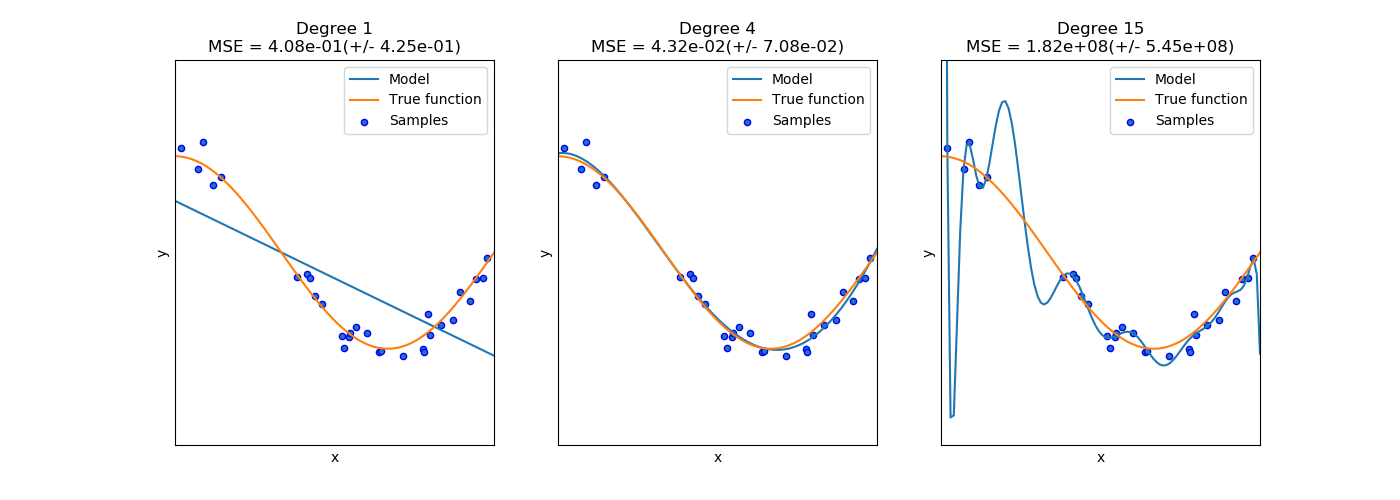 [Speaker Notes: Regularization will, in most cases, add a bias to our coefficients such that they perform worse on train data, but hopefully they perform better on test data. Complex model hard to understand!]
Instability issues
[Speaker Notes: Instability = (small change in input generates big change in output)

P the number of degrees of freedom of the model
N = number of data points

Smoking -> Lung cancer
Alcohol ->  Lung cancer
Bar -> (Smoke) -> Lung cancer]
Instability issues
var(Y)
Inverse of Gram matrix
The variance of the estimator is affected by the irreducible noise of the model. We have no control over this.
But the variance also depends on the predictors themselves! This is the important part.
[Speaker Notes: Out loud: This is an important formula. The sigma corresponds to the variance of the response, and the second term is the inverse of the Gram matrix. It is clear from here that if XtX is ill-conditioned, the variance of my estimator will be large. Ill-conditioning = condition number large = you are working on scales that differ on complete orders of magnitude. Thinking of our matrix as a transformation, it is like squeezing something really thin in one direction, while stretching it very far in another direction. 

In nearly collinear datasets, condition number is large, and small changes in our data can yield large changes in our estimations.

Singular = eigenvalues 0]
Instability and the condition number
Perturbations
Instability visualized
Instability can be visualized by regressing on nearly colinear data, and observing the changes on the same data, slightly perturbed:
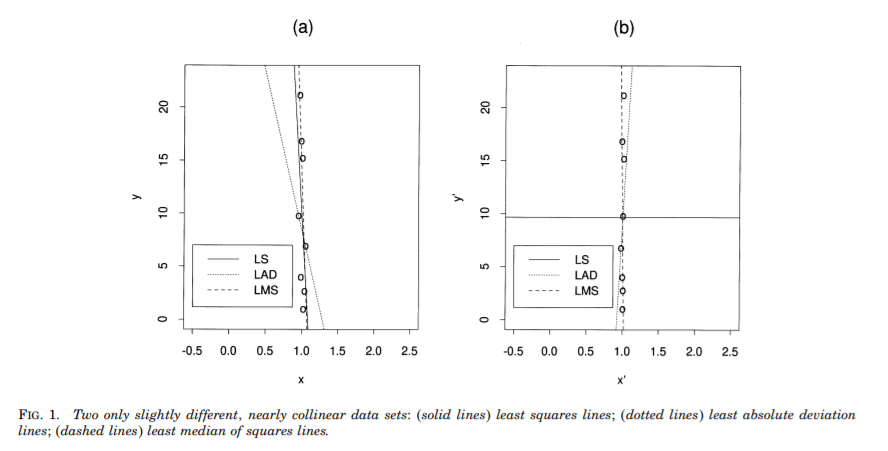 Image from “Instability of Least Squares, Least Absolute Deviation and Least Median of Squares Linear Regression”, Ellis et al. (1998)
Motivation in short
We want less complex models to avoid overfitting and increase interpretability.
We want to be able to solve problems where p = n or p > n, and still generalize reasonably well.
We want to reduce instability (increase min eigenvalue/reduce condition number) in our estimators. We need to be better at estimating betas with colinear predictors.
In a nutshell, we want to avoid ill-posed problems (no solutions / solutions not unique / unstable solutions)
Ridge regression
Instability destroyer
What is the Ridge estimator?
Regularization factor
[Speaker Notes: Although we learn from this formulation that Ridge helps because it shrinks the parameters (less model complexity translates to better out of sample error, provable with learning theory), This formulation is not the original one. In fact, originally, it was proposed as a way to solve instability in the Gram matrix by adding a constant to the eigenvalues.]
Deriving the Ridge estimator
Eigendecompostion
Deriving the Ridge estimator
Properties: shrinks the coefficients
Properties: closer to the real beta
Good bias-variance tradeoff.
OLS
Higher Variance (instable Betas)
No Bias
Ridge 
Lower Variance
Adding some Bias
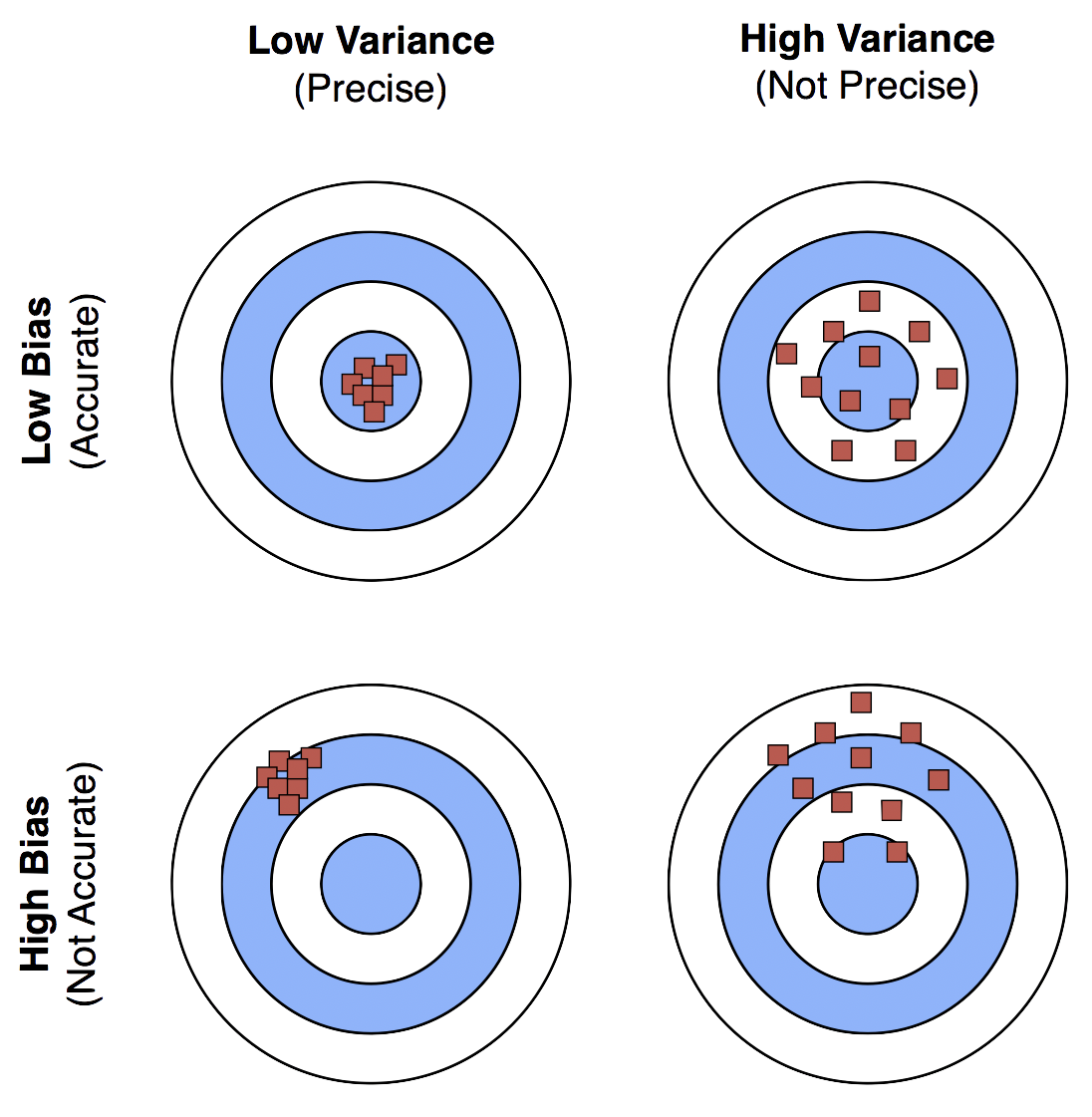 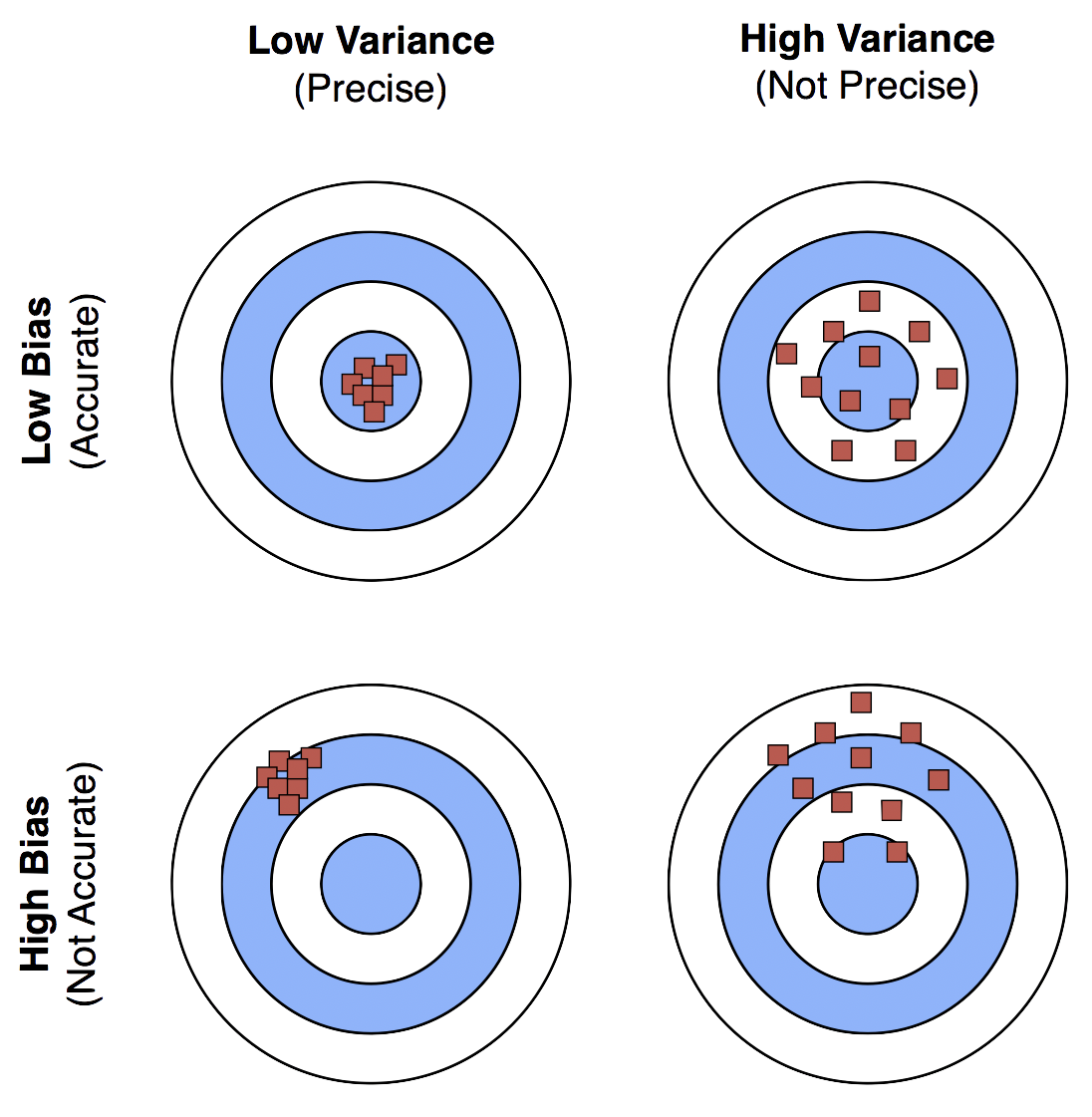 Different perspectives on Ridge
So far, we understand Ridge as a penalty on the optimization objective:


However, there are multiple ways to look at it:
Optimization perspective
Ridge, formal perspective
Monsieur Ridge
Tikhonov Matrix
Ridge visualized
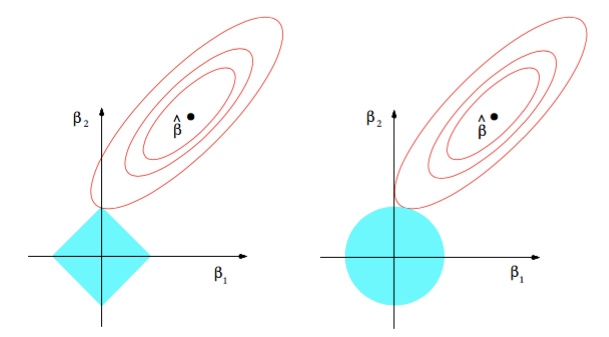 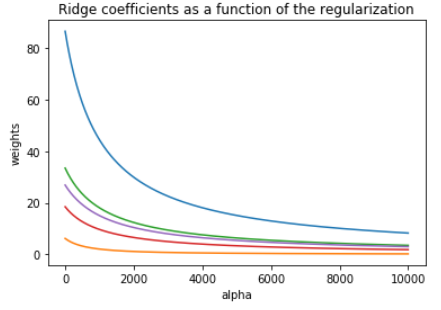 Ridge estimator
The values of the coefficients decrease as lambda increases, but they are not nullified.
The ridge estimator is where the constraint and the loss intersect.
Ridge visualized
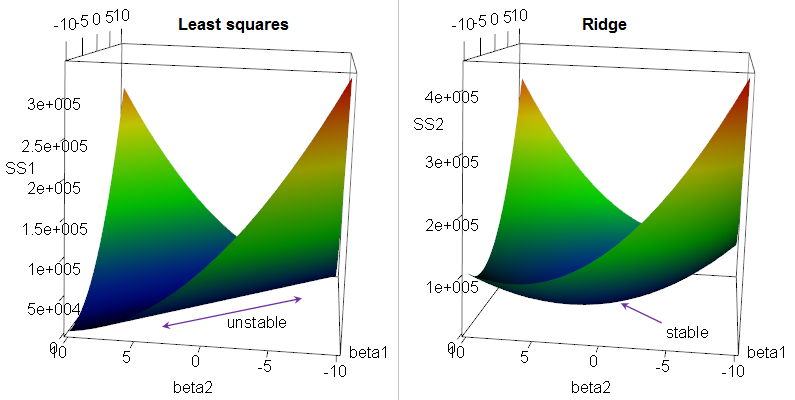 Ridge curves the loss function in colinear problems, avoiding instability.
[Speaker Notes: If there's multicollinearity, you get a "ridge" in the likelihood function (likelihood is a function of the β's). This in turn yields a long "valley" in the RSS (since RSS=−2logL−2log⁡L).
Ridge regression "fixes" the ridge - it adds a penalty that turns the ridge into a nice peak in likelihood space, equivalently a nice depression in the criterion we're minimizing.]
LASSO regression
Yes, LASSO is an acronym
What is LASSO?
Deriving the LASSO estimator
No.
Subgradient to the rescue
Subgradient to the rescue
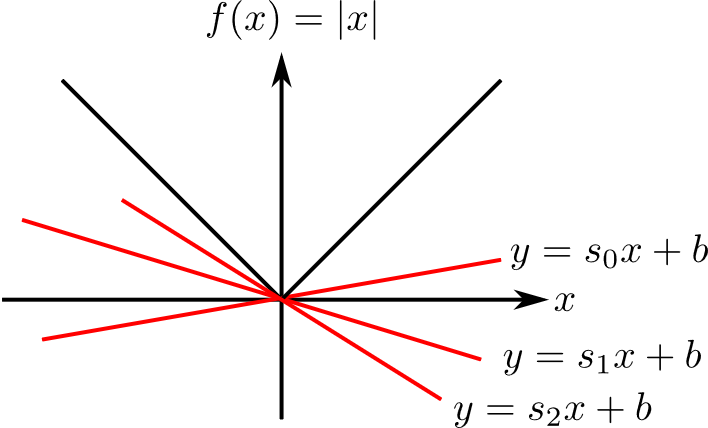 Deriving LASSO
Deriving LASSO
Deriving LASSO
Deriving LASSO
[Speaker Notes: Im putting a cap on how little correlation with the output I want. If xty is smaller than lambda, eliminated!]
Deriving LASSO
Connections of LASSO with OLS
LASSO visualized
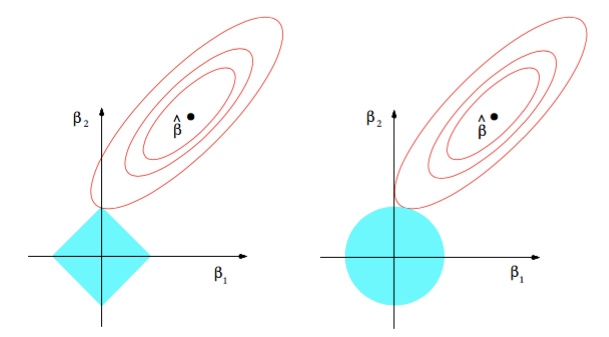 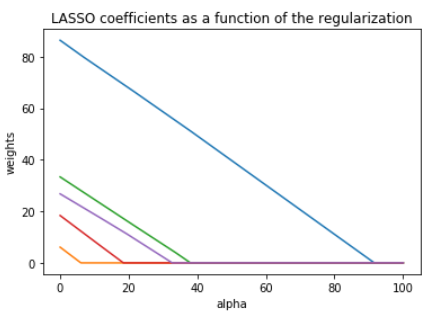 Lasso estimator
The values of the coefficients decrease as lambda increases, and are nullified fast.
The Lasso estimator tends to zero out parameters as the OLS loss can easily intersect with the constraint on one of the axis.
Elastic Net ESTIMATOR
Estimators, assemble
Problems with Ridge and LASSO
Ridge does not perform feature selection.
Ridge and Lasso are sensible to outliers.
When p > n, LASSO can choose at most n predictors to use. The rest are nullified.
When there are multiple correlated predictors, LASSO tends to indifferently choose one and discard the rest. 
For example, if you run a problem with large number features multiple times, you might have a very different feature set each time.
[Speaker Notes: In addition, both empirical evidence and theoretical analysis (Efron et al., 2004) show
that when there are a number of highly-correlated predictors, then the LASSO estimator
indierently selects one among them and discards the rest. This can be highly problematic
in practice; for example, if a group of clustered genes jointly predict for a disease but are
correlated, it would be scientifically invalid to randomly select one of these genes and
ignore the rest.]
Combine Ridge and LASSO!
Ridge
LASSO
Combine Ridge and LASSO!
Combine Ridge and LASSO!
Geometry of estimators
Visualization is key
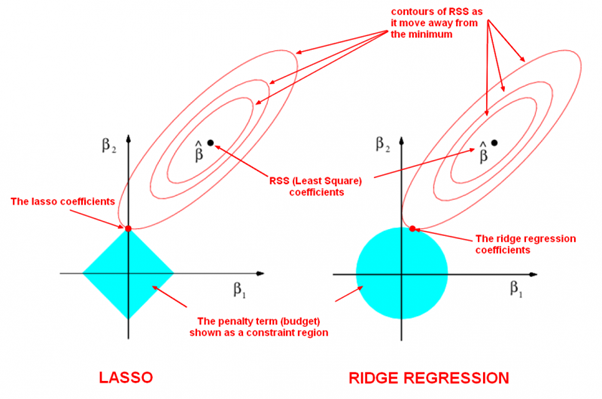 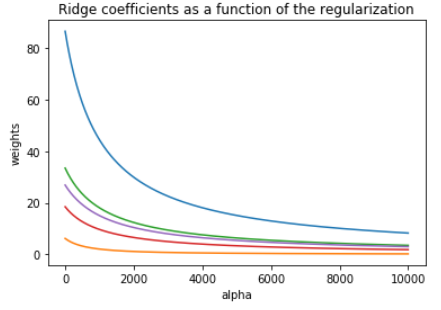 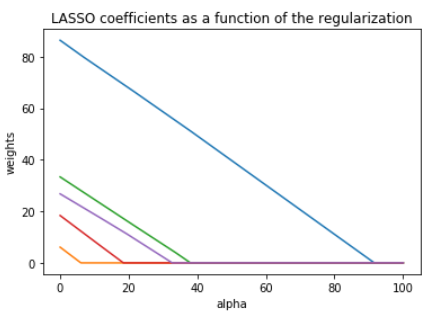 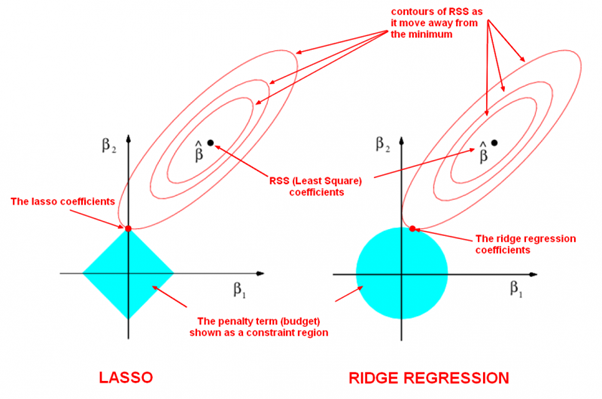 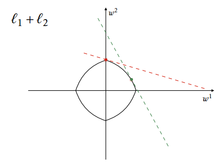 Elastic Net
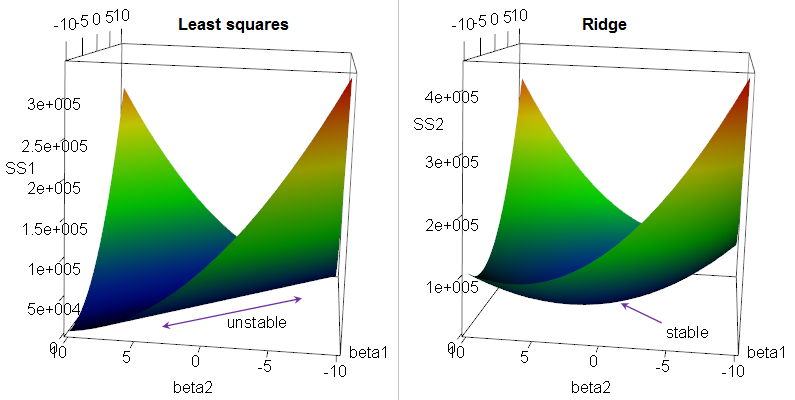 Let’s see it live!

DEMO TIME
Bayesian Interpretations
“The right way of looking at it” - Kevin Rader, probably
A different but useful perspective
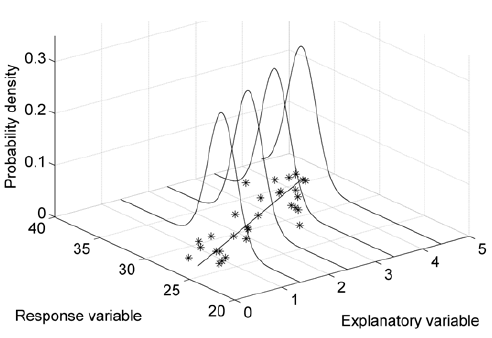 A different but useful perspective
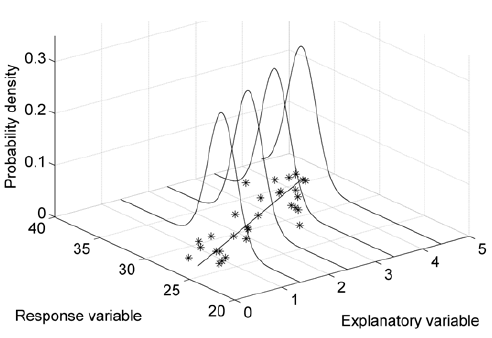 Ridge and LASSO as MAP estimates
MAP: Maximum a posteriori estimation
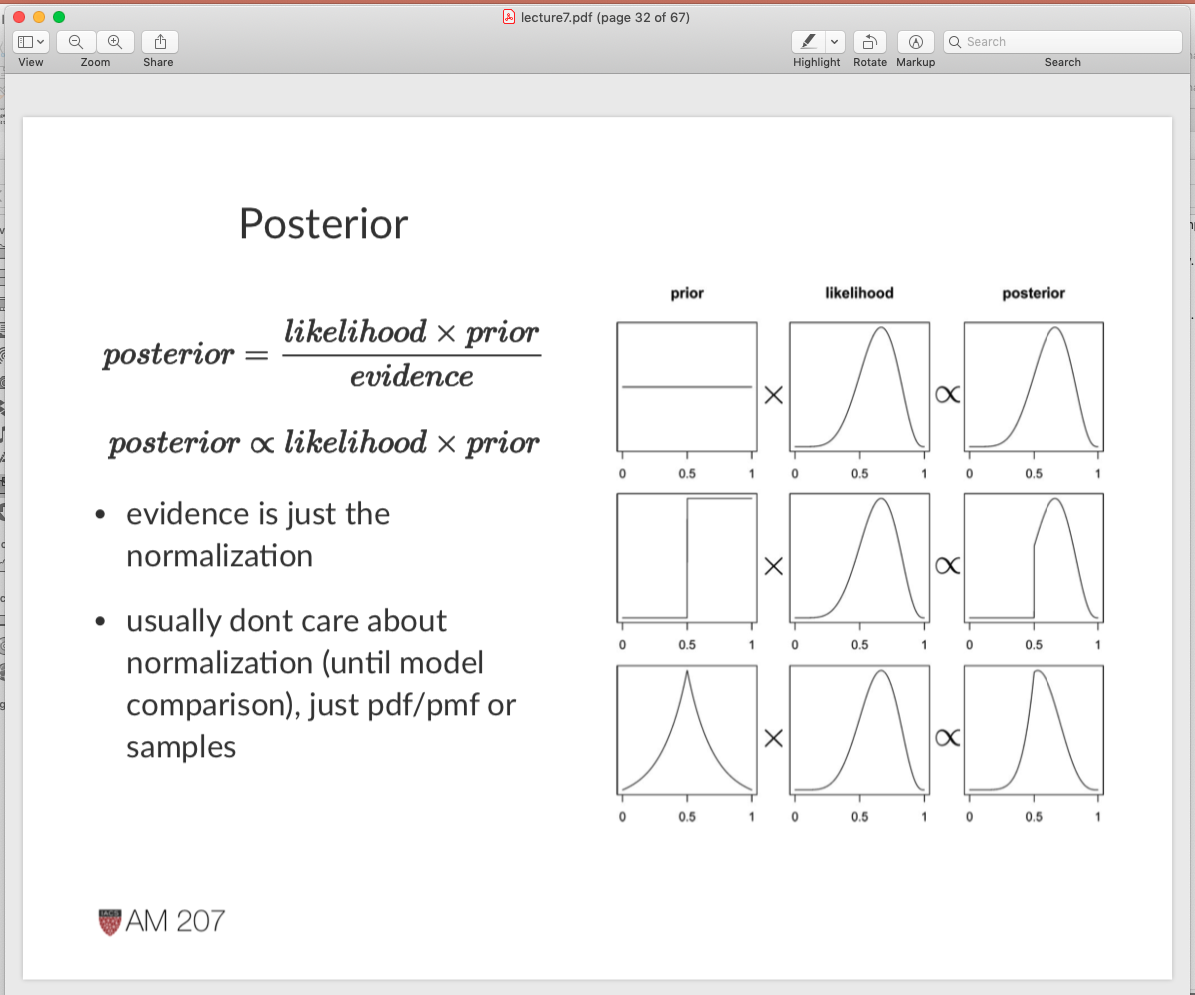 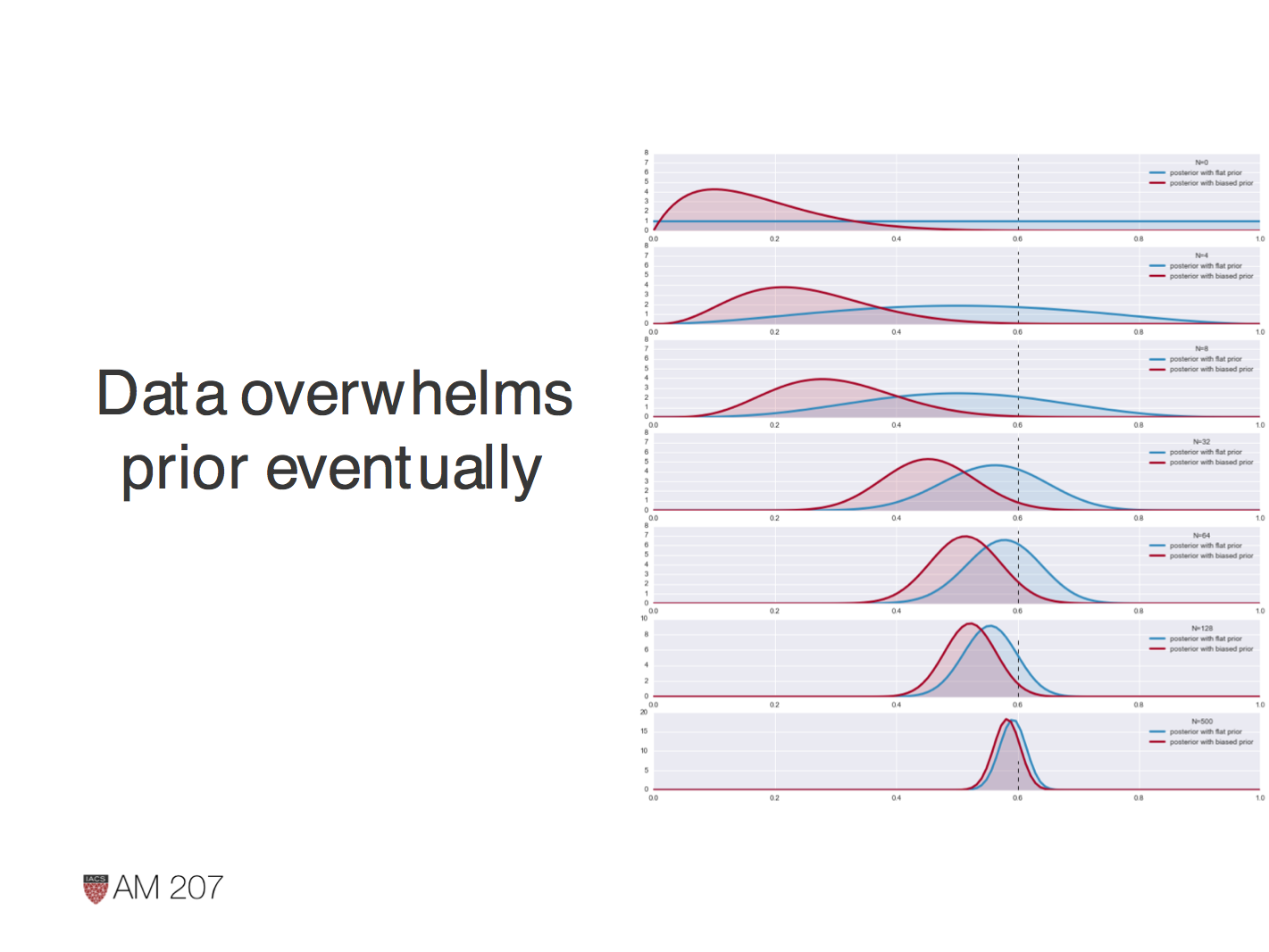 Posterior: priors and posteriors as we see more and more data
Blue Player: assumes before seeing any data a uniform distribution = Blue is a non-informative Prior
Red Player: assumes our distribution is close to zero = Red is an informative biased Prior
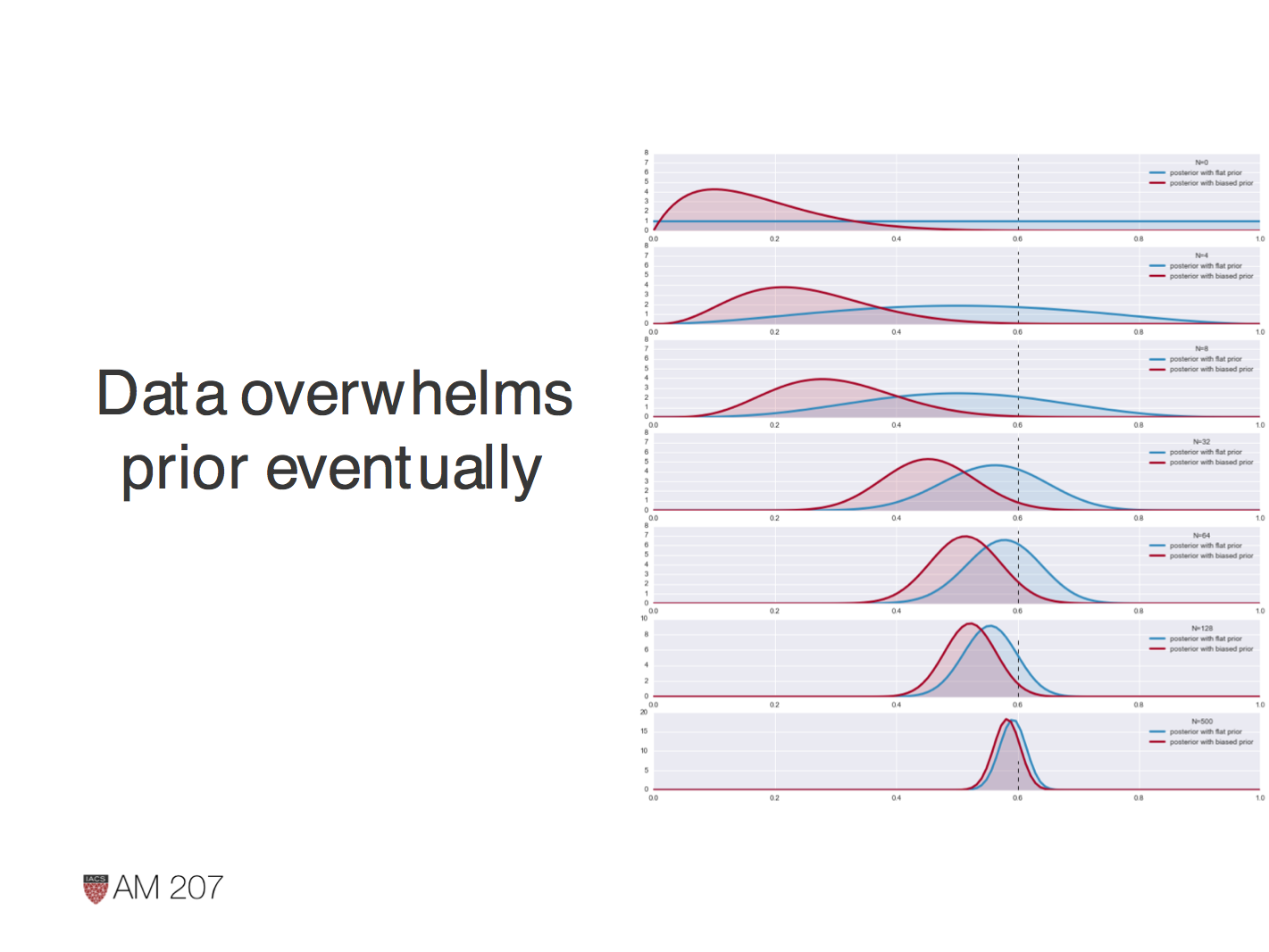 N=0
N=32
N=500
True beta
Proof of Bayesian interpretations
Proof of Bayesian interpretations
Considerations on Bayesian Linear Regression
Bayesian priors instead of cross-validation
cross-validation.
Evidence Procedure: The math in a nutshell
Assume the following model:
The marginal likelihood can be computed as follows:
Evidence Procedure: The math in a nutshell
1 There is an easy formula to automatically obtain the betas as well, available in chapter 13, p. 464 of Murphy’s “Machine Learning – A Probabilistic Perspective”.
Thank you!
Practical side: how to check for multicollinearity?
[Speaker Notes: where R2i is the coefficient of determination of the regression equation in step one, with {X_{i}} on the left hand side, and all other predictor variables (all the other X variables) on the right hand side.]
Augmented problem – Elastic Net
LASSO problem!
Augmented problem – Elastic Net